KÖZIGAZGATÁSI SZAKVIZSGA
Választható vizsgatárgy


Pénzügyi és költségvetési igazgatás
A diasor hatályosítását végezte: Dr. Bathó Ferenc 
2018. június 30.
A tantárgy tematikája
A magyar pénzügyi és költségvetési politika fejlődési útja napjainkig
Fiskális kormányzás
Monetáris kormányzás
Operatív állampénzügyi management
Állampénzügyi rendszerünk nemzetközi kapcsolódásai
2
1. fejezetA magyar pénzügyi és költségvetési politika fejlődési útja napjainkig
3
Az 1. fejezet célkitűzései
A hallgató szerezzen ismereteket:

a pénzügyi kultúránk kialakulásáról,
a pénz gazdaságszervező szerepéről,
a pénzügyi és költségvetési igazgatás  rendeltetéséről,
a magyar pénzügyi kormányzás fejlődéstörténetéről és jelenlegi magyar modelljéről.
4
A modern pénzgazdálkodás történelmi előzményei, a pénz funkciói
Arany + 
pénzhelyettesítők
Modern pénz =
hitelpénz
Árupénz
Pénzfunkciók:
értékmérés, 
forgalmi eszköz, 
fizetési eszköz, 
felhalmozási (megtakarítási, kincsképző) eszköz
Világpénz (egyes kiemelt valutáknál)
5
Pénzügyi kultúránk eredete, és főbb fejlődési állomásai
Pénzügyi kultúránk előzményei: a piacgazdaság globalizációs törekvései, az Osztrák-Magyar Monarchia hatása, a két világháború utáni pénzügyi modernizációs folyamat
A tervgazdaságtól a modern piacgazdaságig: a pénzkultúra változásának folyamata, átalakulása
A pénzügyi közigazgatás  intézményeinek formálódása a rendszerváltozás folyamatában
Pénzügyi és költségvetési igazgatásunk európai uniós összefüggései, és új törekvései 2010-től
6
A pénzügyi és költségvetési igazgatás fogalma
Fogalma: államháztartási mechanizmusok, továbbá a kereskedelmi bankok, vállalkozások szabályozását és ellenőrzését az Országgyűlés, a Kormány és a jegybanki hatóság részéről. A pénzügyi igazgatás kihat az államháztartás forrásfeltöltésére, továbbá a vállalkozások, bankok, háztartások működésére.

Rendeltetése: az állami gazdaságpolitika (elsősorban a fiskális politika, monetáris politika) céljai megvalósításának elősegítése, a jogszabályokban meghatározott eszközrendszer működtetése.

Területei: közpénzügyek és magánpénzügyek
7
A magyar államháztartás rendszere
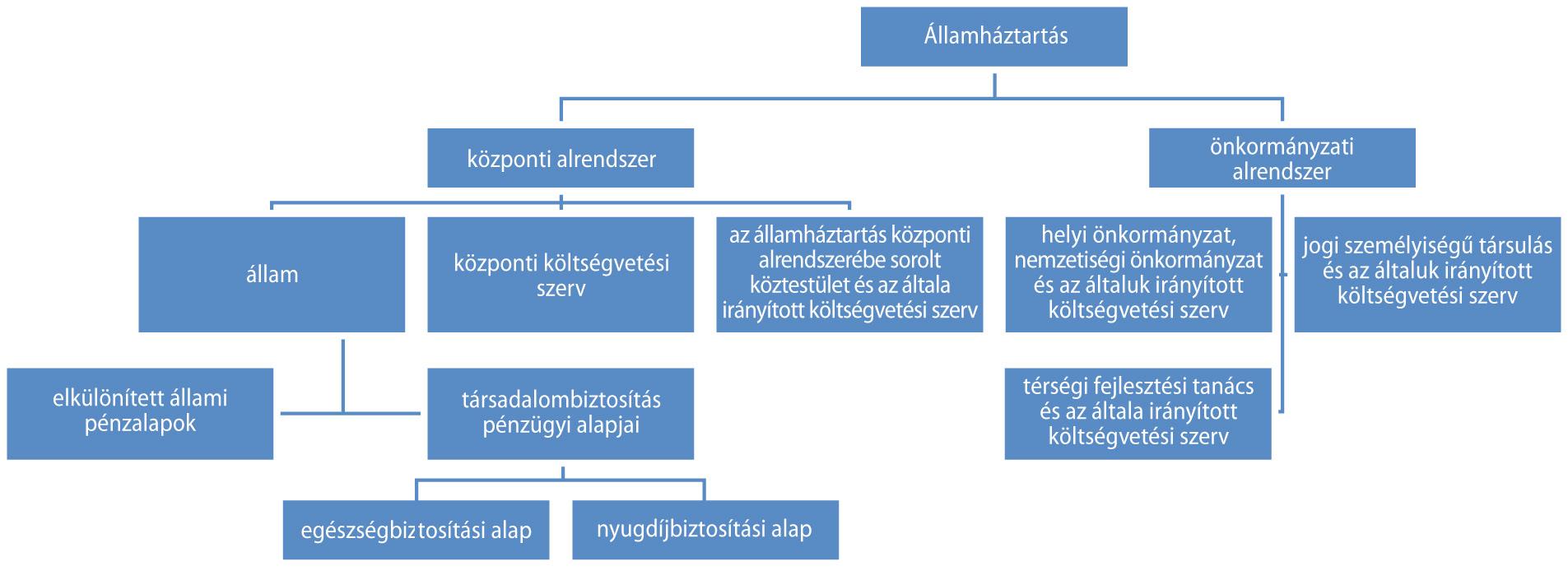 8
2. fejezet
Fiskális kormányzás
9
A 2. fejezet célkitűzései
A hallgató szerezzen ismereteket:

az adóigazgatás alapelveiről,
az adóhatóságokról,
az adózás rendjének törvényi szabályozásról,
a társadalombiztosítás fenntarthatóságának jogi és gazdasági feltételeiről,
a központi költségvetés igazgatásáról,
a kormány, a kincstár, és a fejezetet irányító szerv feladatairól.
10
Fiskális kormányzás
Az adóigazgatás alapelvei és követelményei:
Az adó fogalma
Az adórendszer fogalma
Klasszikussá vált alapelvek: az adórendszer legyen általános, olcsó, kényelmes.
Modern alapelvek: létminimum adómentessége (vitatott), semlegesség, elkobzó jellegű (kerülendő), visszamenőleges hatályú jogalkotás tilalma.
11
Adóhatóságok
A törvény a következő adóhatóságokat különbözteti meg:
a Nemzeti Adó- és Vámhivatal (NAV) adóztatási szerve, mint állami adóhatóság és vámhatóság (továbbiakban: állami adó- és vámhatóság);
az önkormányzat jegyzője (továbbiakban: önkormányzati hatóság);
a fővárosi, megyei kormányhivatal, az önkormányzati adóhatóság felettes szerveként eljárva.
12
Adóhatóságok felügyelete
Az adóhatóságok törvényes működése felett az adópolitikáért felelős miniszter gyakorolja a felügyeleti jogot. A jogkör kiterjed:

az adóztatás, a vámok és a NAV hatáskörébe tartozó nem közösségi adók és díjak kiszabásának, beszedésének törvényességére,

a NAV tevékenységének és vezetésének, a törvények és más jogszabályok végrehajtásának felügyeletére és ellenőrzésére,

a NAV szervezeti rendszerére, feladataira vonatkozó törvények, kormányrendeletek előterjesztésére.

A NAV felügyeletét a Pénzügyminiszter (PM) gyakorolja. 

Az önkormányzati adóhatóság működése feletti felügyelet keretében szintén a Pénzügyminiszter ellenőrzi az adóztatás törvényességét.
13
Adóhatóságok
NAV szervezeti felépítése
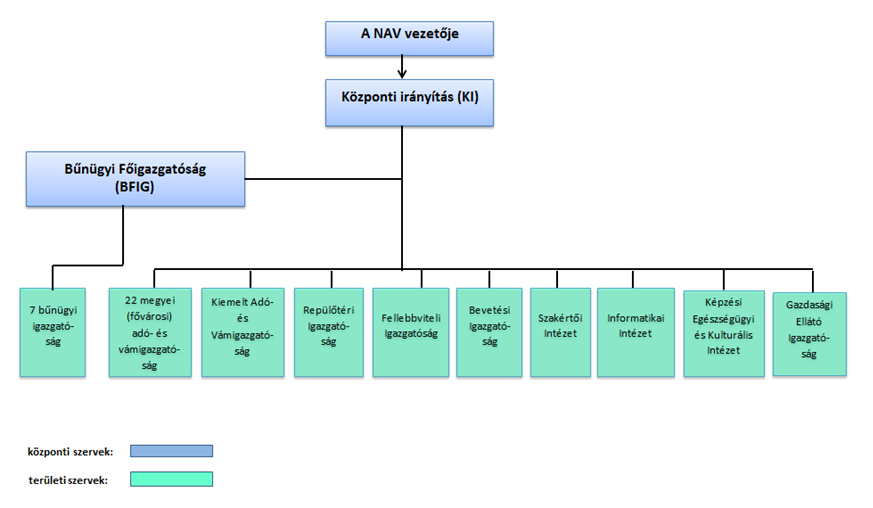 14
NAV adóztatási jogkörei
Elvégzi az adók módjára behajtandó köztartozások végrehajtását, ha a követelés kötelezettje nem magánszemély.
Elbírálja az állami garancia kiutalásával, visszakövetelésével, a garancia beváltásához kapcsolódó ellenőrzéssel kapcsolatos ügyeket.
Lefolytatja a szokásos piaci ár megállapítása iránti eljárást, és végzi az ezzel kapcsolatos nyilvántartási feladatokat.
Nyilvántartja a munkáltatók és kifizetők által foglalkoztatott biztosítottakat, és a bejelentett adatokat az illetékes szervek részére továbbítja.
Elvégzi a beszedett illetékek zárási összesítését, és adatszolgáltatást készít az illetékes szervek részére.
Hitelezői feladatokat lát el csődeljárás, felszámolási eljárás, végelszámolási és kényszertörlési eljárás során. 
2017: az adóhatóság készíti „a bérből és fizetésből élők” személyi jövedelemadó bevallását
15
A NAV legfontosabb feladatai vámigazgatási jogkörben
Közösségi vámjog alapján az áruk vámeljárás alá vonása.
Vámhatáron át lebonyolódó áru és utasforgalom vámellenőrzése.
Vámtartozások és a vámeljáráshoz kapcsolódó nemzetek közötti adók, díjak kiszabása és beszedése.
Áruk adózási szempontból történő besorolásának és egyéb jogszabály által meghatározott követelményeknek a vizsgálata.
Vámokmányok, vámeljárási adatok vám és statisztikai célú ellenőrzése, javítása, nyilvántartása, összesítése.
Európai Mezőgazdasági Garancia Alapból (EMGA) finanszírozott kifizetések utólagos ellenőrzése.
16
Az adózás rendjének törvényi szabályai
Területi hatály – Tárgyi hatály

Az adóztatás és az adóigazgatás alapelvei: 
Megkülönböztetés nélküli eljárás elve
Tájékoztatási kötelezettség követelménye
Méltányos eljárás elve
Szerződések, jogügyletek minősítése,
Rendeltetésszerű joggyakorlás elve,
Törvénybe, jó erkölcsbe ütköző magatartás adóztatása
17
Az adókötelezettség főbb elemei
Bejelentés
Nyilvántartásba vétel
Adó-megállapítás
Bevallás
Adó megfizetése
Bizonylatok, könyvvezetés, nyilvántartás
18
Az ellenőrzési eljárás lényege, fajtái, folyamata
a)  Az ellenőrzés lényege
 b)  Az ellenőrzés fajtái
Bevallás utólagos vizsgálata
Állami garancia beváltásához kapcsolódó ellenőrzés
Egyes adókötelezettségek teljesítésének ellenőrzése
Adatok gyűjtését célzó, illetőleg egyes gazdasági események valódiságának vizsgálata
Illetékkötelezettség ellenőrzése
Ismételt ellenőrzés
Az ellenőrzés típusok átfogó szabályai (jegyzőkönyvvezetés, adózók és adóhatóságok jogai és kötelmei) 
 c)  Az ellenőrzés folyamata
 d)  Az ellenőrzés megindítása, lefolytatása
19
Ellenőrzés utáni események, jogi lépések
a) Jegyzőkönyvezés
b) Hatósági eljárás megindítása
c) Utólagos adó megállapítás
d) Jogkövetkezmények: 
Késedelmi pótlék
Adóbírság
Mulasztási bírság 
Önellenőrzési pótlék 
e) Adóhatóság intézkedései
f) Jogorvoslati lehetőségek:
Fellebbezés
Bírósági felülvizsgálat
Felügyeleti intézkedés
Fizetési halasztás, részletfizetés, adómérséklés
Végrehajtás
20
A TB fenntarthatóságának jogi és gazdasági feltételei
A TB rendszer működésének alapelvei:
Biztosítási kötelezettség,
Társadalmi kockázatközösség,
Biztosítási elv és társadalmi szolidaritás,
Állami felelősség.
21
A TB fenntarthatóságának jogi és gazdasági feltételei
A jelenlegi egészségügyi és nyugdíjrendszerek előtt álló legfontosabb kihívások:

A társadalombiztosítási rendszerek fiskális fenntarthatóságának a biztosítása.
A nők, a fiatalabb és az idősebb munkavállalók, a munkaképes inaktívak munkaerő-piaci részvételének növelése.
Az egészséges életmódra nevelés előtérbe helyezése.
Az egészségügyi rendszerek pénzügyi fenntarthatóságának biztosítása.
A nyugdíjrendszerek pénzügyi fenntarthatóságának biztosítása.
A nyugellátások értékének megfelelő szinten tartása, értékállóság biztosítása.
22
Társadalombiztosítási ellátások kezelő szervei
A nyugdíjbiztosítással, a nyugdíjakkal kapcsolatos teendőket a Kormányrendelet szerint a Magyar Államkincstár a NYUFIG (Nyugdíjfolyósító Igazgatóság) útján látja el. Megszűnik az (ONYF) Országos Nyugdíjbiztosítási Főigazgatóság.

Feladatok:
a) közreműködik a társadalombiztosítási nyugellátások, a családtámogatások, az egészségbiztosítás pénzbeli ellátásai, az utazási költségtérítés, a baleseti táppénz és a hatáskörébe utalt egyéb ellátások megállapításának és folyósításának szakmai irányításában, ezen ellátásokkal kapcsolatban elősegíti az egységes jogalkalmazást,
b) hatósági feladatokat lát el,
c) kezeli az Ny. Alapot,
d) méltányossági jogkört gyakorol,
e) kezeli a nyugdíjbiztosítás hatósági nyilvántartását,
f) ellátja a társadalombiztosítási egyéni számlához kapcsolódó feladatokat,
g) kialakítja és működteti a feladatkörébe tartozó szakmai informatikai rendszereket,
h) ellátja a hatáskörébe utalt szociális, gyermekjóléti, gyermekvédelmi és rehabilitációs nyilvántartások vezetésével, illetve működtetésével és fejlesztésével összefüggő feladatokat.
23
Társadalombiztosítási ellátások kezelő szervei
i) a hatáskörébe tartozó ellátások tekintetében ellátja a nemzetközi összekötő szervi feladatokat,
j) közreműködik a szociális biztonsági rendszerek koordinációjával kapcsolatos európai uniós tagállami feladatok ellátásában,
k) jogszabályban meghatározott esetben megállapítja a társadalombiztosítási nyugellátásról szóló törvény szerinti növelést,
l) ellátja a nyugellátásokkal, a családtámogatásokkal, a fogyatékossági támogatással, a megváltozott munkaképességűek ellátásaival és a nyugdíjbiztosítási igazgatási szervek által megállapított más ellátásokkal kapcsolatos, jogszabályban meghatározott követeléskezelési feladatokat,
m) a jogszabályban meghatározott módon ellátja a központi érkeztetéssel, iktatással és kézbesítéssel, nyomtatással és postai úton történő közléssel kapcsolatos feladatokat.
24
Társadalombiztosítási ellátások kezelő szervei
A Magyar Államkincstáron belül a NYUFIG szervezeti felépítése
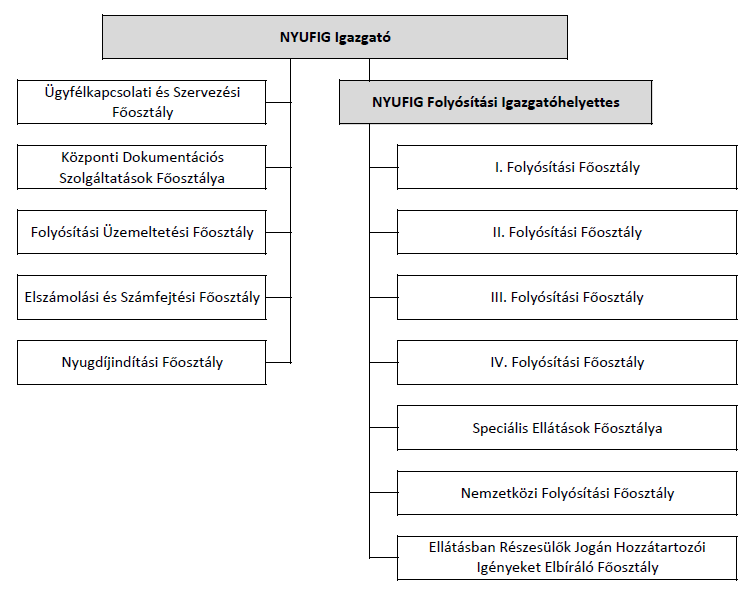 25
Társadalombiztosítási ellátások kezelő szervei
A NYUFIG feladatai I.

A NYUFIG folyósítja:
a) a társadalombiztosítási nyugellátásokat és az egyszeri segélyt,
b) a korhatár előtti ellátást,
c) a szolgálati járandóságot,
d) az átmeneti bányászjáradékot,
e) a táncművészeti életjáradékot,
f) a rokkantsági ellátást,
g) a rehabilitációs ellátást,
26
Társadalombiztosítási ellátások kezelő szervei
A NYUFIG feladatai II.

h) a baleseti járadékot,
i) a rokkantsági járadékot,
j) a családtámogatási ellátásokat,
k) a fogyatékossági támogatást,
l) egyes bányászati dolgozók keresetkiegészítését,
m) a vakok személyi járadékát,
n) a cukorbetegek támogatását,
o) a bányászok szénjárandóságának pénzbeli megváltását,
p) a lakbér-hozzájárulást és egyes szociális támogatásokat,
q) a mezőgazdasági szövetkezeti és szakszövetkezeti tagok járadékát,
27
Társadalombiztosítási ellátások kezelő szervei
A NYUFIG feladatai III.

r) a politikai rehabilitációval és a kárpótlással összefüggő ellátásokat,
s) a hadigondozotti ellátásokat,
t) a nemzeti gondozotti ellátásokat,
u) a nemzeti helytállásért elnevezésű pótlékot,
v) a Nemzeti Földalapkezelő Szervezet által megállapított, termőföld utáni 	életjáradékot,
w) a kártérítési járadékot,
x) a Kiváló és Érdemes Művészi Járadékot, a Népművészet Mestere Járadékot, a 	Magyar Alkotóművészeti Közalapítvány által megállapított ellátást, 	egyes művészeti kitüntetettek ellátását, valamint a világbajnokságon 	aranyérmet nyert sportolókat megillető ellátásokat,
y) a tudományos fokozat utáni pótlékot,
z) a szépkorúak jubileumi juttatását,
28
Társadalombiztosítási ellátások kezelő szervei
Az egészségbiztosítás kezelő szerveinek változásai
Változások I.


jogutódlással – az Emberi Erőforrások Minisztériumába (EMMI) történő beolvadással – megszűnik az OEP;
az egészségbiztosítási alapkezelő feladatok ellátására önálló költségvetési szerv kialakításával;
az OEP egyéb másodfokon ellátott hatósági ügyei a fővárosi és megyei kormányhivatalok részére kerültek átadásra.
az Egészségbiztosítási Alap irányításával kapcsolatos feladatok az egészségbiztosításért felelős EMMI-be, míg 
az Egészségbiztosítási Alap kezelésével összefüggő feladatokat önálló költségvetési szervként a Nemzeti Egészségbiztosítási Alapkezelő (NEAK) látja el. Vezetőjét az Emberi Erőforrások Minisztere nevezi ki.
29
Társadalombiztosítási ellátások kezelő szervei
Az egészségbiztosítás kezelő szerveinek változásai
NEAK feladatai II.

A Nemzeti Egészségbiztosítási Alapkezelő – az államháztartási törvény ez irányú módosítását követően – a jogszabály által kijelölt kezelő szervként az E. Alap felhasználásával kapcsolatos alábbi feladatokat látja el:

szerződést köt az E. Alapot terhelő ellátások finanszírozására, támogatására (pénzügyi és jogi ellenjegyzés itt történik), ellenőrzési ezen szerződések végrehajtását;
az E. Alapot terhelő ellátások elszámolásával és finanszírozásával kapcsolatos feladatokat;
Ellátja az E. Alappal kapcsolatos:
polgári jogi feladatokat;
központi beszerzéseket;
perképviseleti feladatokat;
vezeti az ellátások igénybevételéhez kapcsolódó nyilvántartásokat.
30
Társadalombiztosítási ellátások kezelő szervei
Az egészségbiztosítás kezelő szerveinek változásai
EMMI feladatai III.

Az egészségbiztosításért felelős miniszter, illetve az EMMI, mint a fejezetet irányító szerv látja el:

az E. Alap tervezésével, az előirányzatok módosításával, átcsoportosításával, az éves költségvetési beszámoló jóváhagyásával és a zárszámadással kapcsolatos feladatokat;
a pénzügyi elszámolásokkal és az azokhoz kapcsolódó adatszolgáltatási kötelezettséggel kapcsolatos feladatokat;
az E. Alap ellátási és működési vagyonával – ideértve a vagyongazdálkodással, ezen belül nyilvántartással, üzemeltetéssel, felújítással, beruházással, beszerzéssel, szerződéskötéssel – kapcsolatos feladatokat,
az E. Alap terhére történő kötelezettségvállalások jóváhagyását.
31
A TB ellátások jogcímei I.
Nyugdíjbiztosítási és egészségbiztosítási ellátások:

társadalombiztosítási saját jogú nyugellátás:
öregségi nyugdíj,
rehabilitációs járadék,
nők korhatár alatti nyugellátása (40 éves szabály);

hozzátartozói nyugellátás:
özvegyi nyugdíj,
árvaellátás,
szülői nyugdíj,
baleseti hozzátartozói nyugellátások, 
özvegyi járadék.
32
A TB ellátások jogcímei II.
egészségügyi szolgáltatás:
gyógyító-megelőző ellátások,
gyógyszertámogatások,
gyógyászati segédeszközök;
pénzbeli ellátások:
csecsemőgondozási díj,
gyermekgondozási díj,
táppénz;
baleseti ellátások:
baleseti egészségügyi szolgáltatás,
baleseti táppénz,
baleseti járadék;
megváltozott munkaképességű személyek ellátásai:
rokkantsági ellátás,
rehabilitációs ellátás.
33
A költségvetés fogalma
Az államháztartás alrendszereinek költségvetése, fiskális megközelítésben:
jogszabályban meghatározott, olyan pénzügyi terv (formailag: szerkezeti rend), amely a költségvetési évre vonatkozóan, a közfeladatok ellátásához szükséges teljesítendő bevételeket és a teljesíthető kiadásokat, előirányzatonként teljeskörűen tartalmazza. 

Az államháztartás alrendszereinek költségvetése politikai megközelítésben:
az adott Kormány gazdaságpolitikai programjának éves vetülete,
a politikai célok megvalósításának eszköze.
34
Költségvetési alapelvek
Nyilvánosság elve

A tervezés és elszámolás alapelvei 
a költségvetés alapján történő gazdálkodás elve,
a teljesség elve,
a valódiság elve,
az egységesség és áttekinthetőség elve,
a globális fedezet elve,
a bruttó elszámolás elve,
a részletezettség elve,
ellenőrizhetőség elve,
A költségvetési források felhasználásának alapelvei 
felhasználási kötöttség elve,
közbeszerzési kötelezettség elve,
állami támogatások korlátozásának elve,
35
A költségvetés bevételei I.
Közbevételek
Magánjogi bevételek
Közhatalmi bevételek (fizetési kötelezettségek)
Alkotmányos alapja: közteherviselés. Szabályozási garanciák!
Az állam tulajdonosi bevételek, pl. koncessziós szerződésekből eredő bevételek, vagyonhasznosítás bevételei, osztalék- és kamatbevételek.
Adó jellegű bevételek
Díjjellegű bevételek
Szankció jellegű bevételek
A közhatalmi bevételek beszedése:
Nemzeti Adó- és Vámhivatal (állami adóhatóság)
Települési önkormányzat jegyzője (önkormányzati adóhatóság)
36
A költségvetés bevételei II.
37
A központi költségvetés főbb kiadásai, funkcionális besorolások, közgazdasági osztályozások I.
A költségvetés főbb kiadásai:

Egyedi és normatív, szociálpolitikai menetdíj, lakásépítési támogatások
Nemzeti család és szociálpolitikai alap
Költségvetési szervek, fejezeti kezelésű előirányzatok kiadásai 
Államháztartás alrendszereinek támogatása
Adósságszolgálat
Egyéb kiadások, EU társfinanszírozás, hozzájárulás az EU költségvetéséhez
Tartalékok (céltartalék, Országvédelmi Alap, Rendkívüli Kormányzati intézkedések, fejezeti tartalékok).
38
A központi költségvetés főbb kiadásai, funkcionális besorolások, közgazdasági osztályozások II.
Funkciók
Közgazdasági osztályozások
Kiadás
Folyó 
(Működési költségvetés)
Tőke jellegű 
(Felhalmozási költségvetés)
39
A költségvetés előkészítése,  elfogadása, végrehajtása és ellenőrzése I.
A költségvetési ciklus
A három éves költségvetési ciklus
Előkészítési szakasz
”n-1”
Szereplők: 
PM
Tervező szervek
Kormány
Döntési szakasz
”n-1”
Szereplők: 
Országgyűlés
Állami Számvevőszék
Költségvetési Tanács
Végrehajtási szakasz
”Adott év: n”
Szereplők:
Kormány
Minisztériumok
Háttérintézmények
Beszámolási és ellenőrzési szakasz
”n+1”
Szereplők:
Háttérintézmények
Minisztériumok
Kormány
Országgyűlés
Állami Számvevőszék
Megjegyzés: a ciklusok egymásba ágyazva, egymással párhuzamosan léteznek.
40
A költségvetés előkészítése,  elfogadása, végrehajtása és ellenőrzése II.
Döntés és előkészítési szakasz
a) Prognózis
az államháztartásért felelős miniszter terjeszti a Kormány elé,
a gazdaság- és pénzügypolitika fő irányait tartalmazza,
központi költségvetés bevételei, kiadásai és egyenlege,
a költségvetési évet követő 3 évre vonatkozó makrogazdasági prognózis,
fő mutatók: GDP, infláció, folyó fizetési mérleg.
b) Tervezési körirat
az államháztartásért felelős miniszter adja ki,
fő makrogazdasági paramétereket  tartalmazza,
intézményekben tervezhető béralakulás és dologi költségek alakulása.
41
A költségvetés előkészítése,  elfogadása, végrehajtása és ellenőrzése III.
Előkészítésnél alkalmazható tervezési módszerek

Finanszírozás tárgya szerint (vagyis mire irányul a finanszírozás): intézmény-finanszírozás, feladatfinanszírozás, költség-finanszírozás.

A tervezés technikája szerint: bázisalapú tervezés, nullabázisú tervezés, cél-, program és teljesítmény alapú tervezés, normatív tervezés.
42
A költségvetés előkészítése,  elfogadása, végrehajtása és ellenőrzése IV.
Döntési szakasz
Kormány az elkészített és általa elfogadott költségvetési törvényt benyújtja az Országgyűlésnek
Házszabály előírásai szerint elindul a döntési folyamat
Bizottságok tárgyalják
Általános, részletes vita
A tárgyalás az ÁSZ és a Költségvetési Tanács véleményének ismeretében folyik
Döntés a Költségvetési Tanács egyetértő állásfoglalása alapján
43
A költségvetés előkészítése, elfogadása, végrehajtása és ellenőrzése V.
Az elfogadott költségvetés szervezeti rendje
költségvetési fejezet
cím
alcím
jogcímcsoport
jogcím
előirányzat-csoport
működési célú előirányzat-csoport
felhalmozási célú előirányzat-csoport
kiemelt előirányzat
személyi juttatások előirányzata, munkaadókat terhelő járulékok és szociális hozzájárulási adó előirányzata 
dologi kiadások előirányzata
ellátottak pénzbeli juttatásai előirányzata
egyéb működési célú kiadások előirányzata
beruházások előirányzata
felújítások előirányzata
egyéb felhalmozási célú kiadások előirányzata
44
A költségvetés előkészítése, elfogadása, végrehajtása és ellenőrzése VI.
Végrehajtási szakasz
A végrehajtásban résztvevők köre és csoportosítása, akik 

az államháztartási-költségvetési rendszer működtetésével; (intézmények, amelyek állami feladatot látnak el)
a közbevételek igazgatásával; (NAV, önkormányzati hatóságok)
az intézményrendszer finanszírozásával (Magyar Államkincstár)
a közvagyonnal való gazdálkodással (MNV Zrt.) vagy
az államháztartási-költségvetési gazdálkodás ellenőrzésével kapcsolatos feladatokat látnak el (ÁSZ, KEHI, ellenőrök)
45
A költségvetés előkészítése, elfogadása, végrehajtása és ellenőrzése VII.
Az ellenőrzési szakasz
Az ÁSZ ellenőrzési tevékenysége során minden más szervezettől független. 

Általános hatáskörrel végzi a közpénzekkel és az állami és önkormányzati vagyonnal való felelős gazdálkodás ellenőrzését. Különösen a zárszámadási törvényjavaslat kezelésével összefüggő feladatokat.

Az ellenőrzési tapasztalatain alapuló megállapításaival, javaslataival segíti az Országgyűlést, annak bizottságait, és az ellenőrzött szervezetek munkáját, amellyel elősegíti a jól irányított állam működését.
46
Magyarország gazdasági stabilitása 
Stabilitási törvény
A törvény az alábbi kérdésköröket szabályozza:
az államadósság csökkentése (az államadósság fogalma, számítása, adósságcsökkentés, az államadósság keletkezését és növekedését korlátozó szabályok),
Államadósság Kezelő Központ (az Államadósság Kezelő Központ jogállása, feladatai),
Költségvetési Tanács (tagjai, feladata, hatásköre, működésének szabályai, szerepe az államadósság mértékének vizsgálatában),
a közteherviselés alapvető szabályai,
a nyugdíjrendszer alapvető szabályai.
47
A Költségvetési Tanács
Az Országgyűlés törvényhozó tevékenységét a központi költségvetésről szóló törvény megalapozottságának vizsgálatával támogató szerv.
Feladata: a központi költségvetésről szóló törvény előkészítésében és az államadósság mértékére vonatkozó előírások betartásának ellenőrzésében való részvétel.
A központi költségvetésről szóló törvényjavaslat zárószavazására csak akkor kerülhet sor, ha a Költségvetési Tanács előzetes hozzájárulását a központi költségvetésről szóló törvényjavaslat elfogadásához megadta.
Tagjai: a Költségvetési Tanács elnöke, akit a köztársasági elnök 6 évre nevez ki, az MNB elnöke és az ÁSZ elnöke.
48
A Kormány, a fejezeti irányítók és az Államkincstár feladatai a költségvetés végrehajtásában I.
A Kormány
számára az Országgyűlés a központi költségvetésről szóló törvénnyel jelöli ki a költségvetési gazdálkodás határait,
rendelkezik a rendkívül kormányzati intézkedésekre szolgáló tartalékkal, 
előirányzatokat zárolhat, csökkenthet, törölhet,
fejezetek között előirányzatokat átcsoportosíthat,
elemi csapás esetén az Áht.-tól eltérhet.
49
A Kormány, a fejezeti irányítók és az Államkincstár feladatai a költségvetés végrehajtásában II.
A fejezetet irányító szerv vezetője
megállapítja az elemi költségvetést,
rendeletben szabályozza a fejezeti kezelésű előirányzatok felhasználását,
jogosult előirányzatokat átcsoportosítani,
a gazdálkodásról éves beszámolót, az előirányzat-maradványról elszámolást készít.
50
A Kormány, a fejezeti irányítók és az Államkincstár feladatai a költségvetés végrehajtásában III.
A kincstár
Az államháztartásért felelős miniszter irányítása alatt álló központi hivatal.
Területi alapon szerveződik.
Az államháztartásért felelős miniszter által kinevezett elnök vezeti.
Kezeli a költségvetési előirányzatokat, pénzforgalmi finanszírozási műveleteket végez, számlákat vezet.
Közhiteles nyilvántartást (törzskönyv) vezet.
Intézi a központi illetmény-számfejtést és egyéb támogatásokat kezel.
Folyósítja a nyugdíjakat és az ezzel kapcsolatos ellátásokat.
51
Fiskális mechanizmusok ellenőrzési rendszere
„Az államháztartási kontroll alapvető célja számot adni arról, hogy az államháztartási pénzeszközökkel, vagyonnal szabályszerűen, szabályozottan, gazdaságosan, hatékonyan és eredményesen gazdálkodnak-e.”

Az államháztartási kontroll kiterjed
a pénzgazdálkodásra és a vagyongazdálkodásra,
a jogszerűségre, a szabályozottságra, a gazdaságosságra, a hatékonyságra, valamint az eredményességre.
52
A fiskális kontroll célja
Az államháztartási kontroll feladata
a hatékony gazdálkodás segítése,
a vezetők munkájának segítése, 
a szabálytalanságok, hiányosságok feltárása a közfeladat- ellátás javítása érdekében.
53
A fiskális kontroll rendszere
Külső ellenőrzés
Számvevőszéki ellenőrzés
Független könyvvizsgálat
KEHI
Európai Támogatásokat Auditáló Főigazgatóság
Belső kontrollrendszer
FEUVE
Belső ellenőrzés
Szervezeten belüli
Irányító szerv által ellátott
54
3. fejezet
Monetáris kormányzás
55
3. Fejezet oktatási célkitűzései
A jelölt kapjon átfogó képet a banki-pénzügyi rendszer alaprendeltetéséről, intézményeiről, és aktuális szabályozásáról.
Ismerje meg a Magyar Nemzeti Bank monetáris eszköztárát.
Ismerje meg a Magyar Nemzeti Bank mikro- és makroprudenciális szabályozási rendszerét.
A pénzügyi fogyasztóvédelem alapfogalmaival legyen tisztában, legyen képes értelmezni a fogyasztóvédelmi jogot, továbbá a nemetközi szervezetek fogyasztóvédelmi ajánlásait.
Ismerje meg az ügyfélvédelmet szolgáló pénzalapok jogi szabályozását, működési mechanizmusait.
56
A közvetlen tőkeáramlás
Pénz
Pénz
Megtakarítások 
végső 
felhasználói
Megtakarítók
Értékpapírpiac
Tőzsde
Elsődleges 
papír
Elsődleges 
papír
A közvetett tőkeáramlás
Pénz
Kereskedelmi 
bankok
Pénz
Befektetési bankok
Közvetett
papír
Elsődleges
papír
Lízingtársaságok
Befektetési alapok
Biztosítótársaságok
Nyugdíjalapok
57
A pénzügyi piac intézményei
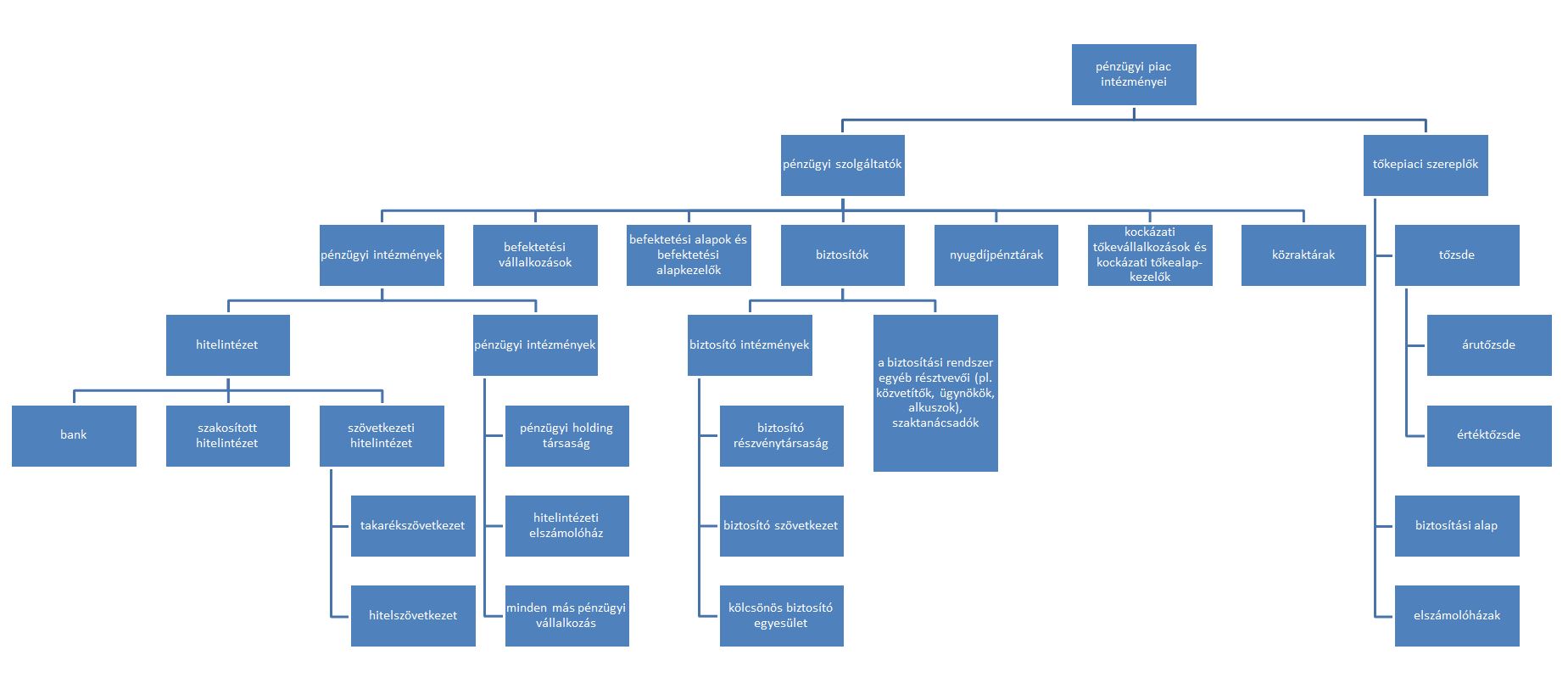 58
A pénzügyi intézmények
hitelintézet
pénzügyi vállalkozás
A Hpt. alapján pénzügyi intézmény a hitelintézet és a pénzügyi vállalkozás.
betétet gyűjt vagy más visszafizetendő pénzeszközt fogad el a nyilvánosságtól

hitelt és pénzkölcsönt nyújt
egy vagy több pénzügyi szolgáltatást nyújt, illetve fizetési rendszer működtetését végzi a következők kivételével:
betét vagy más visszafizetendő pénzeszköz nyilvánosságtól történő elfogadása
pénzforgalmi szolgáltatás nyújtása
Elektronikus pénz kibocsátása
pénzváltás
hitelt és pénzkölcsönt nyújt
59
A hitelintézetek alapításának és működésének garanciális feltételei
A saját tőkéjének összege nem lehet kevesebb az engedélyezés feltételeként számára előírt jegyzett tőke összegénél. 
Az általa végzett tevékenység kockázatának fedezetét mindenkor biztosító megfelelő nagyságú szavatoló tőkével kell rendelkeznie.
A hitelezési kockázata Hpt.-ben meghatározott számítási módszertan szerint megállapított mértéke 8 %-ának megfelelő – a fizetőképesség mérését szolgáló – tőke-megfelelési mutatót kell fenntartania. 
A tárgyévi adózott eredményének 10%-át a tevékenységéből eredő veszteségek rendezésére általános tartalékot, továbbá a tevékenységéből eredő valamennyi kockázat fedezésére kockázati céltartalékot kell képeznie. 
Rendszeresen értékeli és minősíti eszközeit, vállalt kötelezettségeit, valamint egyéb kihelyezéseit. 
Köteles az Országos Betétbiztosítási Alaphoz csatlakozni és meghatározott befizetést teljesíteni.
60
A tőzsde
A tőzsde nyilvános, koncentrált és szervezett piac, amely a tőzsdén forgalmazott pénzügyi eszköz, deviza és áru szervezett, szabványosított kereskedését üzletszerűen bonyolítja le.






A tőzsde jogi személy, alapításához az MNB mint felügyeleti hatóság engedélye szükséges. 
A tőzsdei és a tőzsdén kívüli elszámolásokat a Tpt. és a Hpt. alapján elszámolóházként működő KELER végzi.
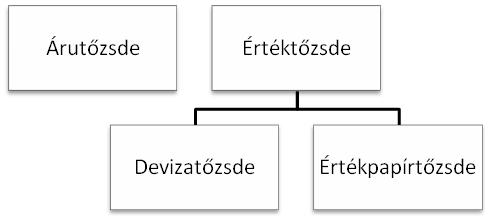 61
Az MNB jogállása és feladatai
Jogállása: részvénytársasági formában működő jogi személy
Magyarország jegybankja,  központi bankja, szanálási hatósága, pénzügyi szervezetek felügyelője és a  monetáris politika kialakítója, megvalósítója
Szervei:
Monetáris Tanács,
Pénzügyi Stabilitási Tanács
igazgatóság,
felügyelő bizottság
Elsődleges célja: az árstabilitás elérése és fenntartása, makrogazdasági politika támogatása, a pénzpiacok makro- és mikroprudenciális felügyelete, pénzügyi fogyasztóvédelem biztosítása.
További feladatai:
törvényes fizetőeszköz kibocsátása 
deviza-és aranytartalékok kezelése
pénzügyi rendszer stabilitásának támogatása
fizetési és elszámolási rendszer kialakítása 
vezeti a kincstári egységes számlát és az ÁKK Zrt. pénzforgalmi számláit
62
A monetáris politika fogalmaés eszközei
Az a pénzpolitika, amely a hazai fizetőeszköz értékvédelme és az árstabilitása elérése és fenntartása céljából befolyásolja a pénz- és a tőkepiacon a pénz-és hitel iránti kereslet és kínálat egyensúlyának megteremtését.
A monetáris politikát – törvény keretei között – az MNB önállóan alakítja ki és valósítja meg.
A monetáris politika eszközei:
jegybanki irányadó kamat (jegybank alapkamat) meghatározása
kötelező jegybanki tartalék
árfolyam-politika
gazdasági növekedést segítő programok 
További eszközök: nyíltpiaci műveletek, devizapiaci swap-ok, értékpapír-kibocsátás.
63
Jegybanki felügyeleti stratégiai célok
A rendszer szereplőinek rendszerbe és egymásba vetett bizalmának növelése.
A pénzügyi rendszer hitelezési, finanszírozási készségének és képességének növelése.
Egészséges, fenntartható verseny biztosítása.
Integrált működés.
Kockázatalapú felügyelet.
Eredményes fogyasztó- és piacfelügyelet.
Aktív szabályozó szerep.
Meghatározott időben történő jogérvényesítés.
Erősebb nemzetközi szerepvállalás.
Naprakész, integrált tudásbázis.
64
Pénzügyi fogyasztóvédelem
Pénzügyi fogyasztóvédelem alapfogalmai: fogyasztói kár, fogyasztói veszteség, 
Személyes veszteség: csalások, félrevezető hitelezési gyakorlat, tisztességtelennek minősülő piaci gyakorlatok, termékbiztonság, fogyasztói panaszeljárás
Strukturális veszteség,
A fogyasztóvédelem jogi rendszere: interdiszciplináris szakjog,
Fogyasztóvédelem jogi irányzatai: protekcionista elmélet, és a fogyasztói érdekek védelmének segítése elmélet (oktatás, tájékoztatáshoz, jogi védelemhez-, jog és igényérvényesítéshez való jogok biztosítása).
65
A pénzügyi fogyasztóvédelem felügyeleti, jogi pillérei
Hatékony fogyasztóvédelmi szabályozás;
Fogyasztóvédelmi célú felügyelési funkció, amely egyrészt a fogyasztóvédelmi hatósági eljárások, másrészt pedig a fogyasztóvédelmi monitoring tevékenység által valósul meg;
Ügyfelek tájékoztatása és a lakosság pénzügyi kultúrájának fejlesztése;
Korszerű jogorvoslati eszközök.
66
Korszerű jogorvoslati eszközök, irányelvek
Intézményi panaszkezelés,
Felügyeleti eljárás,
Pénzügyi Békéltető Testület eljárása,
Bíróság,
Határon átnyúló pénzügyi viták rendezése,
Nemzetközi szervezetek fogyasztóvédelmi ajánlásai, jelentései (G-20, fogyasztóvédelem szabályozása az Uniós irányelvekben),
Európai pénzügyi felügyelés és fogyasztóvédelem
67
Ügyfélvédelmet szolgáló pénzalapok
OBA
jogállása: jogi személy, irányítását a 7 tagú igazgatóság látja el
kötelező csatlakozás
bevételei, gazdálkodása
feladatai: legfontosabb a betétek befagyását követően aktuálissá váló betétes-kártalanítás, betétesek tájékoztatása
kártalanítás szabályai:
befagyott betét tőke- és kamatösszege
személyenként és hitelintézetenként összevontan
kizáró okok
jogi szabályozás: Hpt.
68
Ügyfélvédelmet szolgáló pénzalapok
BEVA
jogállása: jogi személy, irányítását a 9 tagú igazgatóság látja el
kötelező tagság
bevételei, gazdálkodása
feladatai: legfontosabb a befektetőkkel szembeni kártalanítás
kártalanítás szabályai:
személyenként és BEVA-tagonként összevontan
akkor, ha a bíróság a BEVA valamely tagjának a felszámolását rendelte el
kizáró okok
jogi szabályozás: Tpt.
69
4. fejezet
Operatív állampénzügyi 
management
70
4. Fejezet oktatási célkitűzései
A kormánytisztviselő jelöltek ismerjék meg az államadósság és közpénz kezelés főbb követelményeit, módjait,
Az államadósság kezelés, állampapír forgalmazás módját, 
A kincstári körbe tartozók gazdálkodásának főbb szabályait,
Az önkormányzati rendszer finanszírozási és pénzforgalmi rendjét, 
A Magyar Nemzeti Bank államháztartást és pénzforgalmat érintő feladatait.
71
Az államháztartási hiány, és finanszírozásának elvei I.
Az államháztartás egyenlege a költségvetés bevételeinek és kiadásainak különbsége.
Ha az egyenleg (-), akkor költségvetési hiányról (deficit) beszélünk.
Ha az egyenleg (0), akkor a költségvetés egyensúlyban van.
Ha az egyenleg (+), akkor a költségvetési többletről (szuficit) beszélünk.
Elsődleges egyenleg: (nem tartalmaz sem privatizációs bevételt, sem kamat-egyenleget), ezen tételek nélküli bevételek és kiadások különbsége.
Nemzetközi számviteli standardok:
GFS-egyenleg: pénzforgalmi elven (még tartalmazza a privatizációs bevételeket)
GFS-egyenleg privatizációs bevételek nélkül
Az államháztartás ESA 2010 szerinti egyenlege (eredményszemléletű)
72
Az államháztartási hiány, és finanszírozásának elvei II.
Korábban: kedvezményes jegybanki hitelekkel (deficitfinanszírozás – lejáró államadósság tételek), az MNB finanszírozta az adósságot. Jelenleg tilos a költségvetés közvetlen finanszírozása.

Piaci módon a belföldi és külföldi pénzpiacokról: államkötvények, kincstárjegyek kibocsátásával, illetve külföldi pénzpiacokról hitel formájában.

MNB szerepe a külföldi hitelfelvételben az 1990-es évek derekáig; majd: ÁKK Zrt. létrehozása ezt a jegybanki gyakorlatot megszüntette.
73
Az államadósság és a költségvetési fenntarthatóság garanciái I.
Az államadósság
Az államadósság egy adott országban a központi kormány a helyi (önkormányzati) adósságának (tartozásainak) konszolidált összege, kiegészítve az állami vállalatoktól átvállalt hiteltartozásokkal, illetve a garanciavállalás miatt keletkezett hiteltartozásokkal.
Az államadósság növekedésének elsődleges oka, az államháztartási hiány növekedése (hiány típusú költségvetés)
Az államadósság jelentős mértéke, illetve gyors növekedése gazdasági destabilizációs hatást vált ki.
Cél a csökkentés: EU direktíva a GDP 60% alá való csökkentése, a magyar cél az 50% elérése.
74
Az államadósság és a költségvetési fenntarthatóság garanciái II.
Az államadósság-csökkentését szolgáló követelmények

az államadósság tervezett mértékét a központi költségvetésről szóló törvényben kell meghatározni úgy, hogy annak a GDP-hez viszonyított aránya csökkenjen
csak olyan költségvetést nyújthat be a Kormány, ahol az államadósság egyik évről a másikra mérséklődik. (Adósság szabály)
Költségvetési Tanács, mint a garanciát nyújtó szerv
ha ennek elérése a költségvetési év folyamán veszélybe kerül, a központi költségvetésről szóló törvényt módosítani kell
kivétel az adósság-szabály alól: különleges jogrend és a nemzetgazdaság tartós és jelentős visszaesése
75
Államadósság Kezelő Központ
Feladatai:
szervezi az államháztartás központi alrendszere adósságának terhére elszámolandó állampapír-kibocsátást, hitelfelvételt és adósság-átvállalást, valamint gondoskodik az azokhoz kapcsolódó kifizetések teljesítéséről; 
elkészíti a központi költségvetés éves és középtávú finanszírozási tervét, kidolgozza az adósság finanszírozási stratégiáját; 
gondoskodik az állam átmenetileg szabad pénzeszközeinek kezeléséről;  
szervezi a másodlagos állampapír-piacot; 
elemzi az adósságszolgálat és az állampapír-piac folyamatait.
76
Kincstári körbe tartozók gazdálkodási főbb szabályai
Elemi költségvetés,
Likviditási terv,
Intézmény finanszírozás,
Közteher befizetési kötelezettség teljesítése,
Költségvetési jelentés – Időközi költségvetési jelentés,
Önkormányzatok számlavezetésének szabályai,
Önkormányzatok eladósodásának kontrollja.
77
Az MNB államháztartást és pénzforgalmat érintő feladatai
Jegybanki szerep a költségvetési törvény alakításában,
Finanszírozási kapcsolat hazai szabályozása,
Európai Központi Bank finanszírozási gyakorlata,
Az MNB önfinanszírozási programja,
Új  elképzelések a magyar jegybank államadósság finanszírozási körbe vonására. 
Kincstári Egységes Számla és az Államadósság Kezelő Központ Zrt számláinak vezetése
78
5. fejezet
Állampénzügyi rendszerünk 
nemzetközi kapcsolódásai
79
5. fejezet oktatási célkitűzései
A kormánytisztviselő jelöltek megértsék a pénzpiacok és a bankszektor felértékelődének okait, körülményeit.
Képesek legyenek a globalizálódás, és a vele járó állami, önkormányzati és lakossági túlhitelezés, illetve állami gazdaságbefolyásolás leépülésének valós okait, és káros következményeit megismerni.
Sajátítsák el a magyar pénzügyi és költségvetési politika elmúlt öt évben bekövetkezett sikeres konszolidációjának módszertanát, eredményeit. 
Képesek legyenek eligazodni a nemzetközi pénzügyi intézmények és Magyarország Kormánya új típusú kapcsolatrendszerében.
Ismerjék Magyarország és az Európai Unió költségvetési igazgatási kapcsolatrendszerét, nem konvencionális módszertanát.
80
A nemzetközi pénz- és tőkepiacok fejlődési folyamatai és a magyar gazdaság
Rendszerválás előtt:
a pénz szerepe passzív, részleges reformok szilárd törvényi alap nélkül
Rendszerváltás után:
a tőkemozgások korlátainak felszámolása (kardinális törvények megalkotása) 
„feltörekvő piacokhoz” való tartozás (közvetlen befektetés és portfólió befektetés beáramlása)
a pénzügyi nyitottság következményei: fúziók és felvásárlások, romló pénzügyi stabilitás
A pénzügyi globalizációs jelenségei:
a pénzpiacok nemzetközi szabályozása (OECD, BIS, IMF)
81
Nemzetközi pénzügyi szervezetek
a legfontosabb multilaterális pénzügyi szervezetek: Nemzetközi Valutaalap (IMF) és a Világbank-csoport (WB)
nemzetközi fejlesztési bankok: az Európai Fejlesztési és Újjáépítési Bank (EBRD), Európai Beruházási Bank (EIB)
a nemzetközi pénzügyi szervezetek jelentősége: hitelfelvételi forrás és makrogazdasági konzultáció (a magyar álláspont jelentősen megváltozott e téren), szakmai kapcsolat
Magyarország 2010-től újraértékelte a kapcsolatrendszerét (IMF hitel nélküli gazdálkodás, közteherviselés, az IMF adósság visszafizetésre került)
82
A pénzügyi és költségvetési igazgatás európai uniós összefüggései I.
Az európai uniós tagság előfeltétele a GMU (Gazdasági és Monetáris Unió) tagsághoz
 A konvergencia-kritériumok teljesítése esetén a tagjelölt ország köteles belépni a GMU-ba
 A számszerű kritériumok:
mérsékelt infláció és kamatszint
maximált éves államháztartási hiány (a GDP 3%-a)
maximált bruttó államadósság (a GDP 60%-a)
két éven keresztül kellő árfolyam-stabilitás
a GMU tagság a monetáris önállóság megszüntetésével jár (előnyök-hátrányok)
83
A pénzügyi és költségvetési igazgatás európai uniós összefüggései II.
1993 Koppenhága: csatlakozási kritériumok
előzmények: PHARE (Lengyelország, Magyarország): diszkriminatív mennyiségi korlátozások eltörlése, hitelkeret, pénzügyi segély
előcsatlakozási alapok (ISPA, PHARE, SAPARD)
2004-től: Kohéziós Alap, Strukturális Alapok
84
A pénzügyi és költségvetési igazgatás európai uniós összefüggései III.
Az EU alapjai részletesen
Európai Regionális Fejlesztési Alap, amely főként a versenyképességet növelő, munkahelyteremtő beruházásokat, a kutatásfejlesztést, az információs társadalom terjedését támogatja. 
Európai Szociális Alap, amely a foglalkoztatás és képzés területére irányul. 
Európai Mezőgazdasági Orientációs és Garancia Alap, amely a mezőgazdasági és vidékfejlesztéssel kapcsolatos támogatások mellett a turizmusfejlesztésre koncentrál. 
Európai Halászati Alap, amely a halászatból élő területeken kíván segíteni.
Közösségi kezdeményezések
Az Interreg a határokon átnyúló, nemzetek közötti, valamint inter-regionális együttműködéseket serkenti. A Szomszédsági Program keretében lehetőség nyílik a határos országokkal együttműködve környezet-, természet- és árvízvédelmet érintő feladatok közös kezelésére.  
Az Equal célja a munkaerőpiacon kialakult egyenlőtlenségek mérséklése. 
A  Leader program célja a vidéki térségek fejlesztése a helyi döntéshozási szintek bevonásával. A programban a partnerség elve igen fontos. 
Az Urban a válságban lévő városok és városias területek fenntartható fejlődését igyekszik elősegíteni.
85
A tagállami és a közös költségvetés
Európai Unió
Forma:
az Európai Unió költségvetése 7 évre szóló költségvetési keret
a hétéves adatok alapján éves költségvetés készül, amelyről a Bizottság, a Tanács és a Parlament évente dönt
Bevételek:
közös bevételekre épül,
az Európai Unió GDP-jének alig több, mint 1 %-át osztja újra.
Kiadások:
funkcionális kiadásokat finanszíroz (elenyésző mértékben finanszíroz közjavakat és közszolgáltatásokat)
Az Európai Unió a következő funkciókat gyakorolhatja:
 tényleges szabályozó és újraelosztó tevékenység
Az Európai Unió a következő funkciókat gyakorolhatja:
 tényleges szabályozó és újraelosztó tevékenység
86
A tagállami és a közös költségvetés
Tagállam
Forma:
az Európai Unió tagállamai naptári évre készítenek költségvetést, de országonként eltérő, hogy hány évre készülnek számítások (nálunk 3 éves költségvetési kitekintés készül)
Bevételek:
 jellemzően adóbevételekre épül,
 a nemzeti GDP-k mintegy 30-50%-a felett rendelkezik (jövedelem centralizáció)
EU támogatások
Kiadások:
közjavakat és közszolgáltatásokat nyújt a társadalom számára (újraelosztás)
EU befizetések
87
köszönöm megtisztelő 
figyelmüket!


sikeres felkészülést 
kívánok!